Оценивание  личностных результатов обучающихся как один из показателей эффективности коррекционной работы
Педагог-психолог   Е.Б. Рослякова
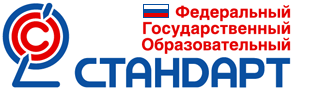 Образовательные  результаты
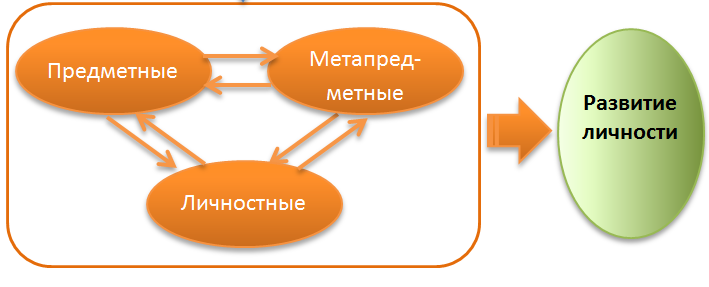 Формирование личностных результатов
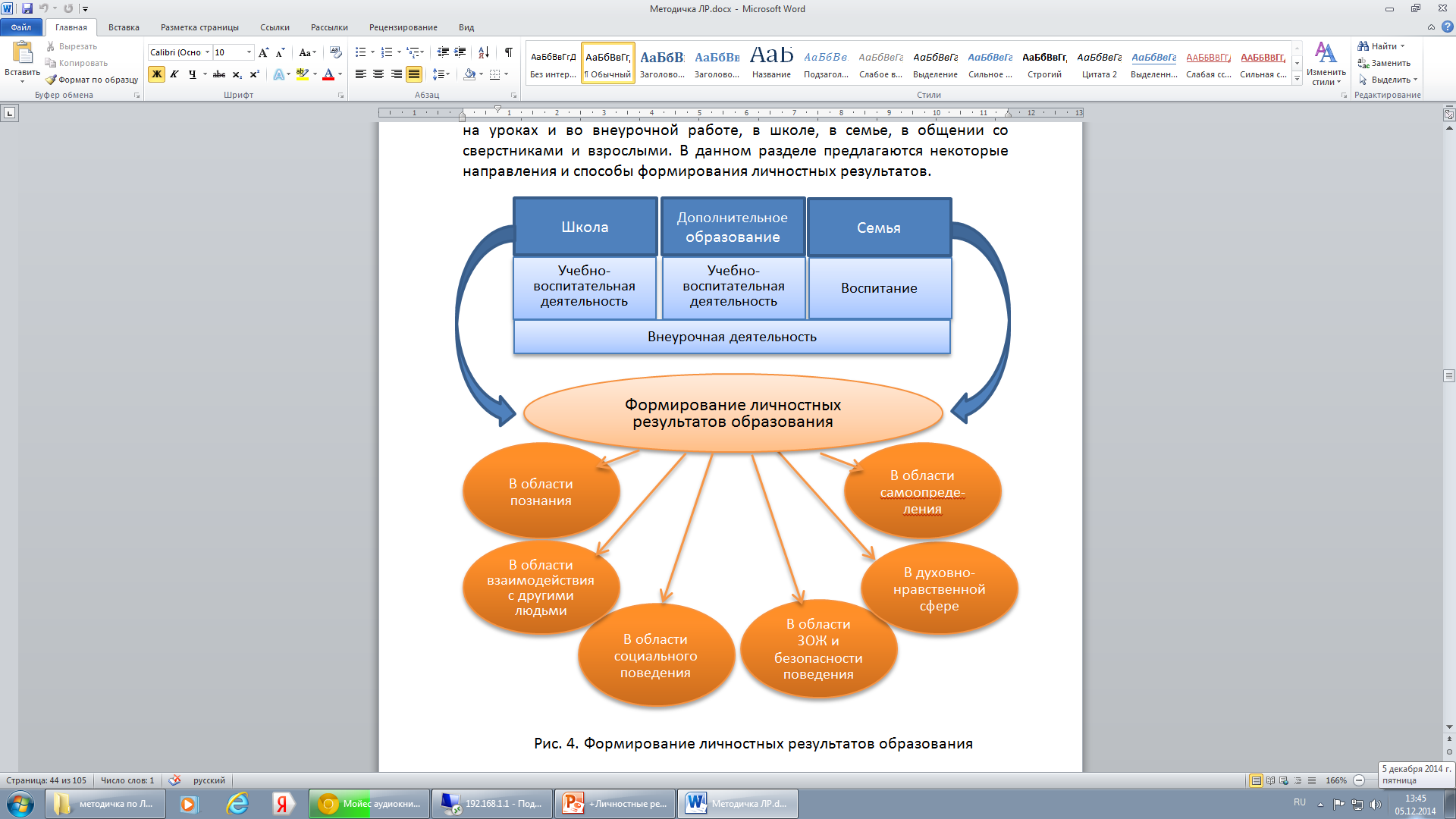 Программа мониторинга
Задачи мониторинга: 
1. Сбор информации об уровне овладения обучающимися с ЗПР личностными результатами и социальными компетенциями. 
2. Уточнение параметров и индикаторов для оценки индивидуальной динамики обучающегося. 
3. Анализ результатов оценки уровня формирования личностных результатов. 
4. Оценка динамики развития личностных результатов обучающихся.
Цель мониторинга: 
получение объективной информации 
о состоянии и динамике уровня 
сформированности личностных 
результатов и социальных (жизненных) 
компетенций.
Мониторинг включает:
Личностные результаты обучающихся по ФАООП НОО (ЗПР)
воспитание у обучающихся с ЗПР российской гражданской идентичности: патриотизма, уважения к Отечеству.
формирование ответственного отношения к учению, готовности и способности обучающихся к саморазвитию и самообразованию.
формирование целостного мировоззрения.
формирование уважительного и доброжелательного отношения к другому человеку, его мнению, мировоззрению, культуре, языку и т.д.
освоение социальных норм, правил поведения социальной жизни в группе людей.
формирование этических чувств и нравственных чувств, основ нравственного поведения.
Формирование эстетических потребностей, ценностей и чувств. 
формирование коммуникативной компетентности в общении и сотрудничестве со сверстниками и взрослыми в процессе разной деятельности.
развитие адекватных представлений о собственных возможностях.
формирование ценности здорового и безопасного образа жизни.
формирование основ экологической культуры.
осознание значения семьи в жизни человека и общества.
развитие эстетического сознания и творческой деятельности.
овладение социально-бытовыми умениями, используемыми в повседневной жизни.
[Speaker Notes: Личностные результаты освоения адаптированной основной образовательной программы основного общего образования, согласно ФГОС ООО, отражают:]
Методы и система оценки личностных результатов
Методом оценки личностных результатов обучающихся является оценка индивидуального прогресса личностного развития обучающихся, с помощью 	карты оценки личностных результатов. 
	Оценка достижений личностных результатов производится 1 раз в учебный год. 
	Шкала оценки: 
0 баллов – нет продвижения (отсутствует динамика или регресс); 
1 балл – минимальное продвижение (освоение минимум одного индикатора); 
2 балла – среднее продвижение; 
3 балла – значительное продвижение (или полное освоение параметра).
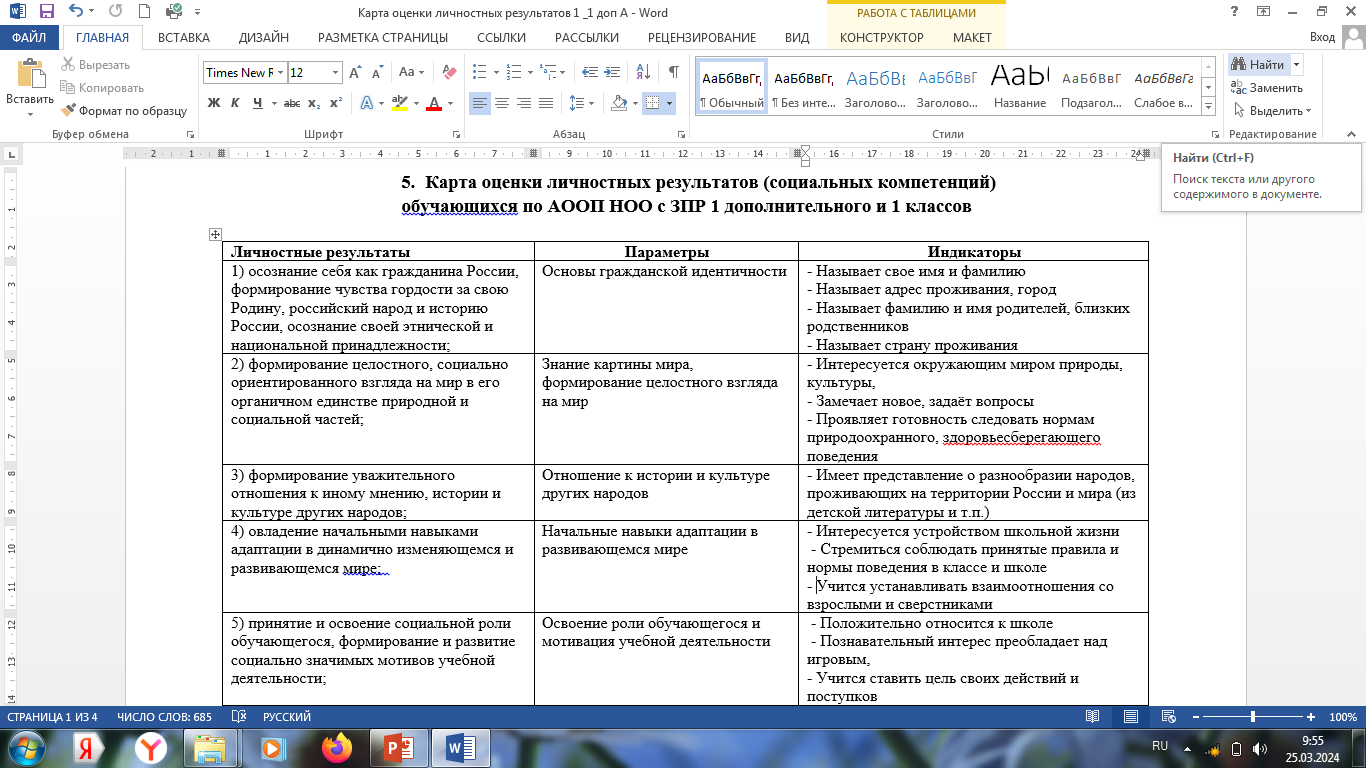 Социальные (жизненные) компетенции
Развитие адекватных представлений о собственных возможностях
Овладение социально-бытовыми умениями, используемыми в повседневной жизни
Овладение навыками коммуникации и принятыми ритуалами социального взаимодействия
Развитие способности к осмыслению картины мира
Развитие способности к осмыслению своего окружения, принятие соответствующих возрасту ценностей и ролей
[Speaker Notes: Значимым личностным результатом освоения АООП ООО обучающихся с ЗПР, отражающим результаты освоения коррекционных курсов и Программы воспитания, является сформированность социальных (жизненных) компетенций]
Методы оценки личностных результатов
Наблюдение
Анкетирование (педагогов) и тестирование (детей) 
опрос педагогов
Экспертная оценка
Коррекционный курс«Я-Первоклассник»
Модули курса
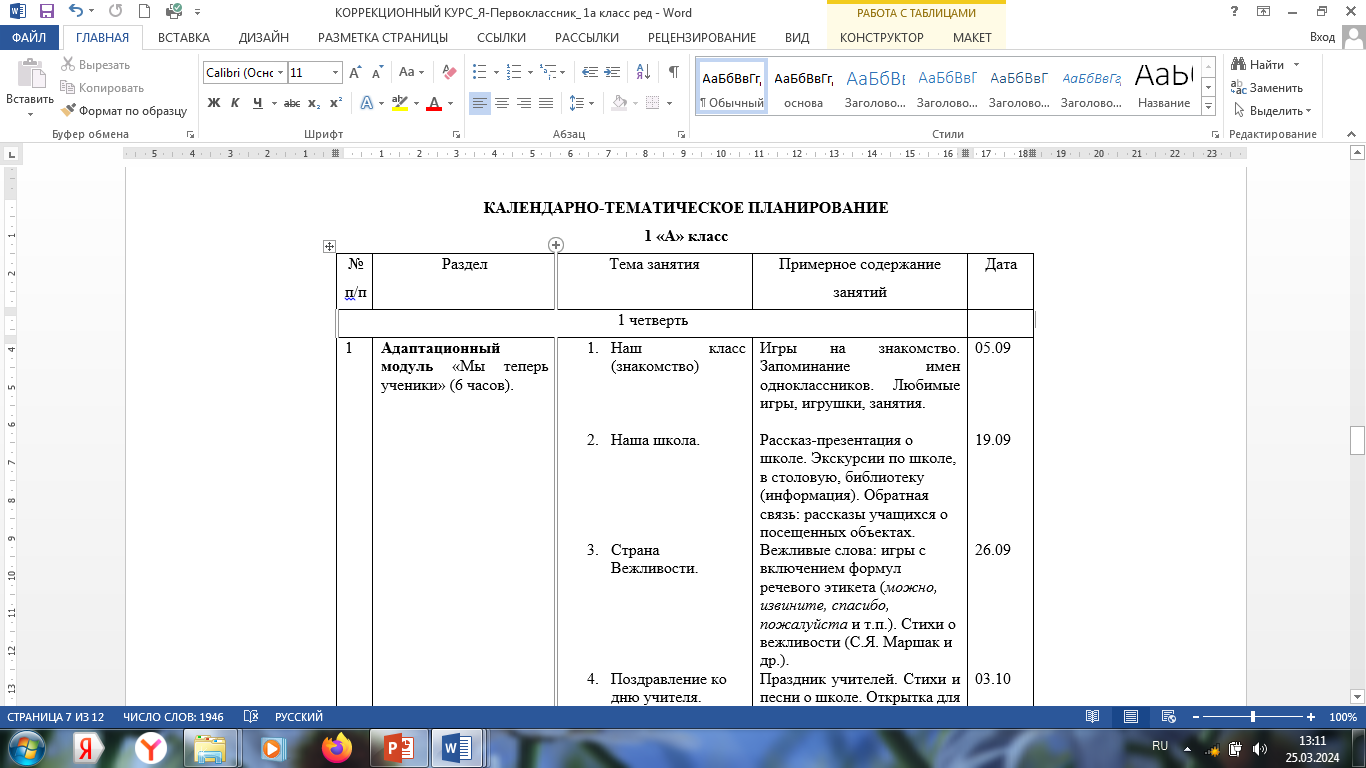 Результаты коррекции